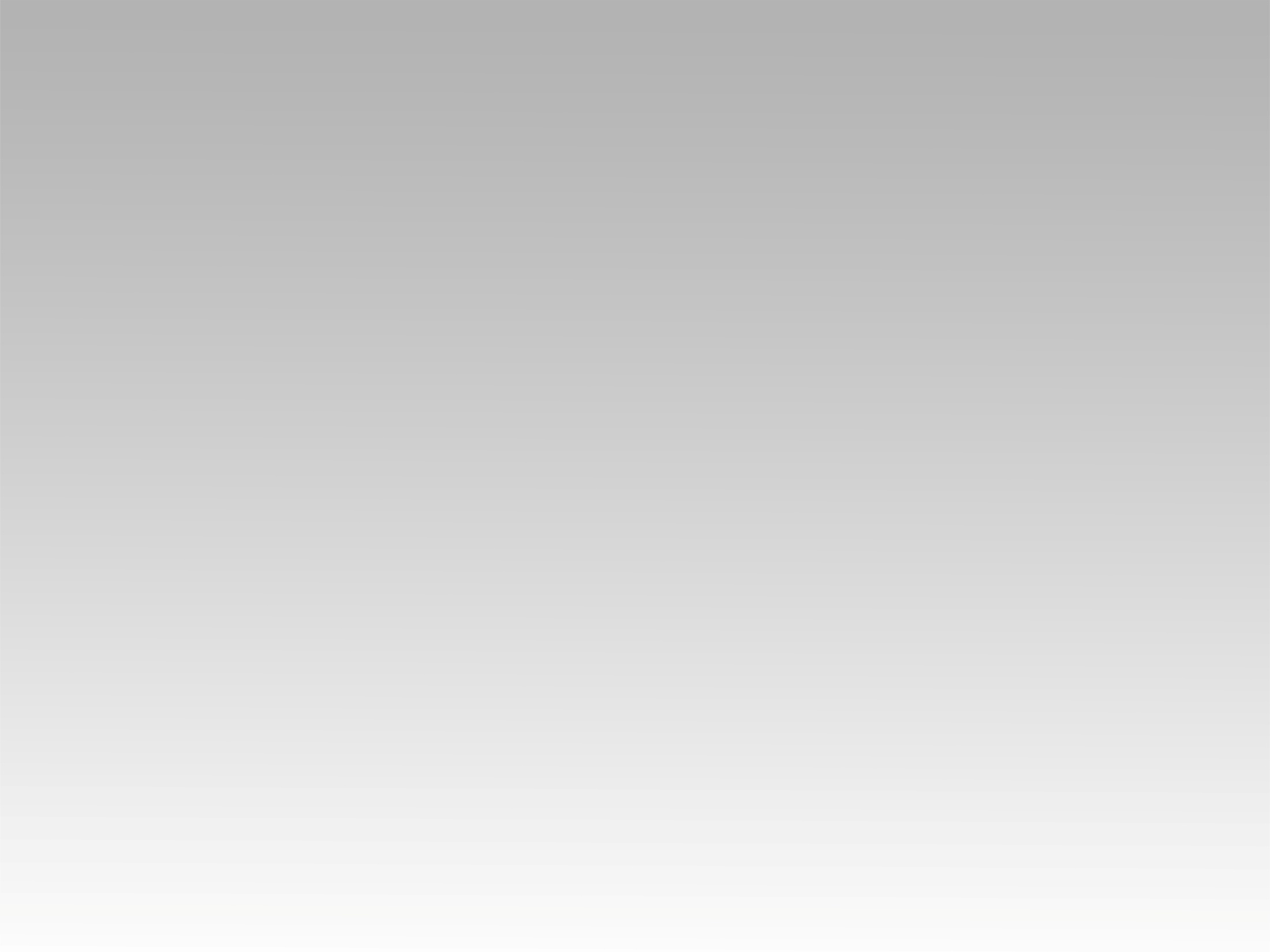 ترنيمة
باللي غالب لينا غلبة
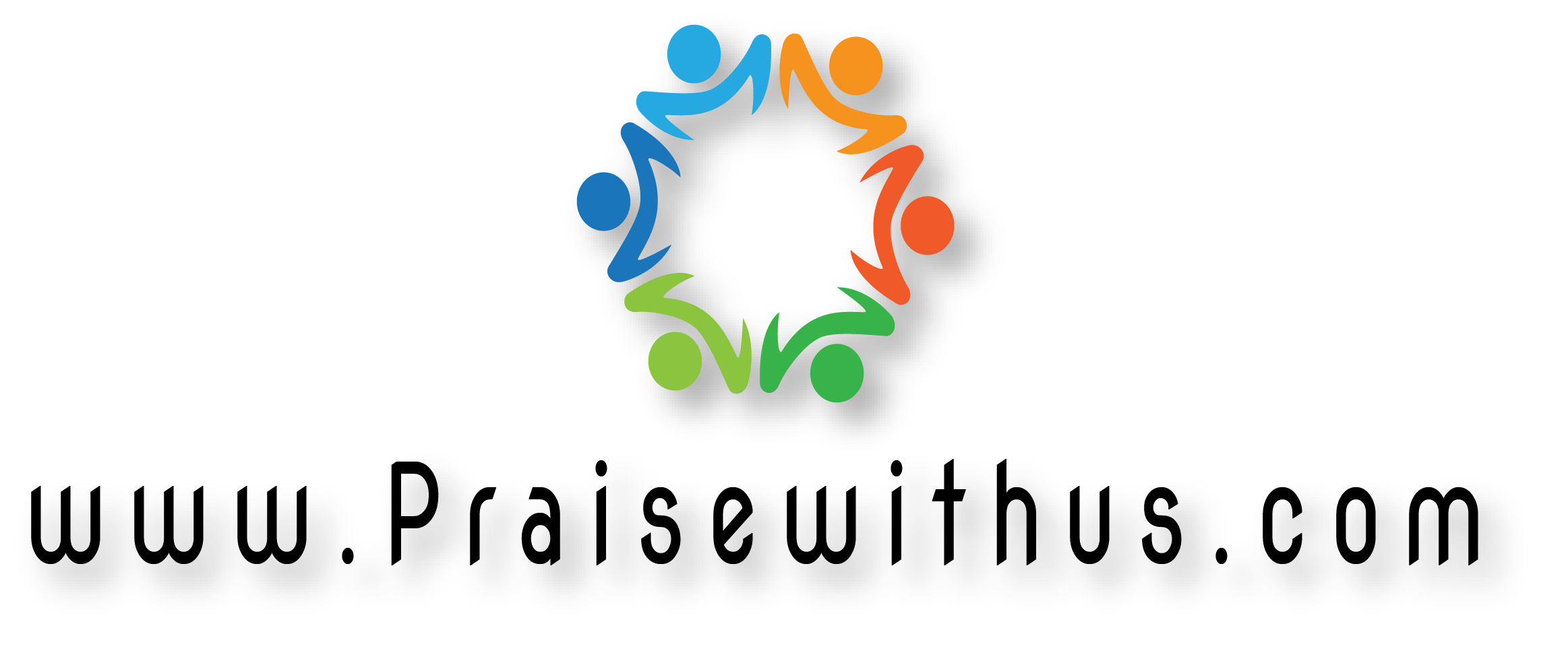 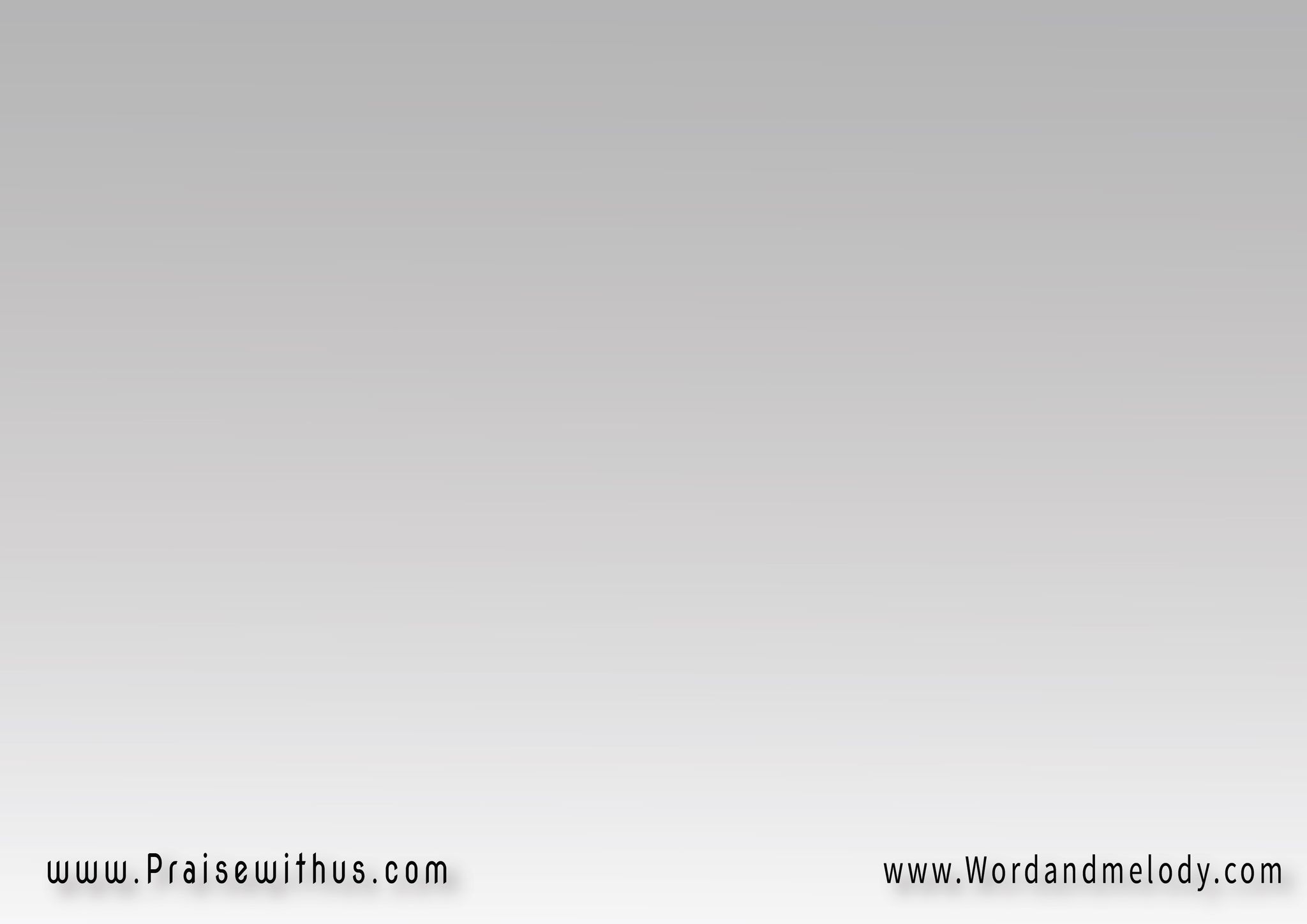 1- وقتنا وياك مش مهدور 
تجديد للذهن وبِر ونور
وزي نحميا بنبني في سور 
والعدو بيعاير انه ما يكملش
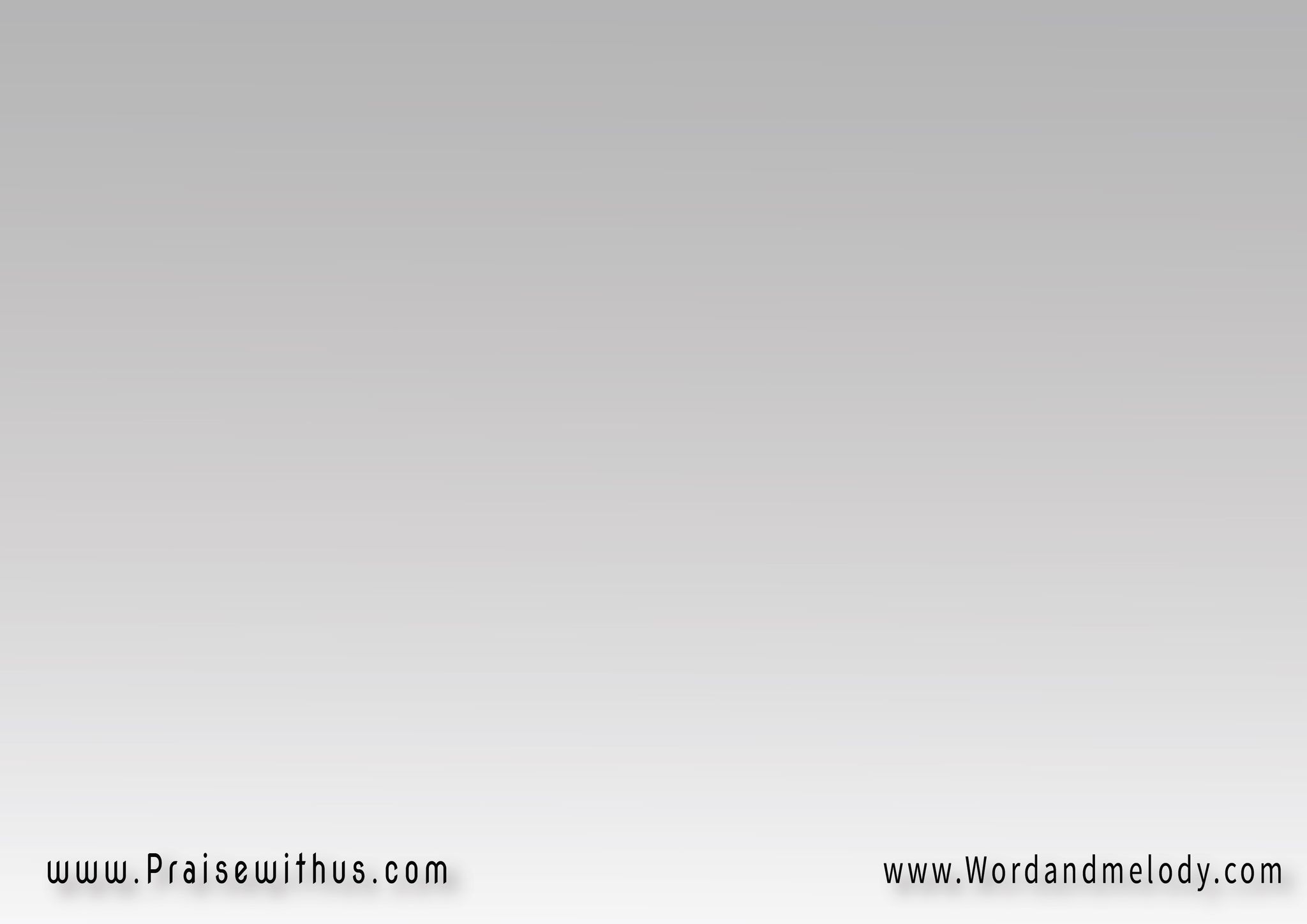 وقتنا وياك مش مهدور 
تجديد للذهن وبِر ونور
كنوح و الفُلك سنين وشهور 
بناه رغم الكل ما آمنش
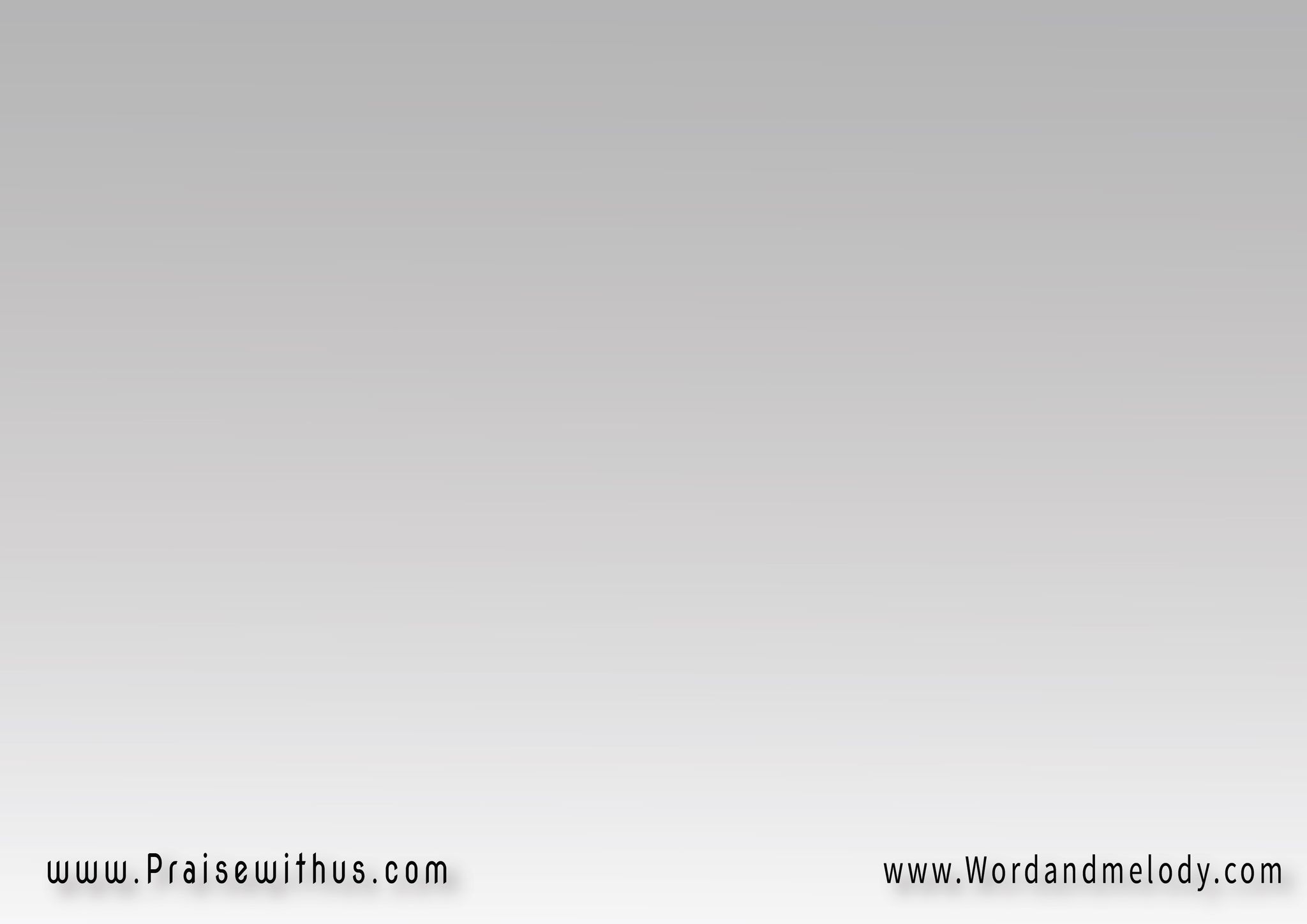 القرار:
باللي غالب لينا غلبة 
على أرواح شريرة سالبة
و مهما بقوتها محاربة 
هادمين حصون هادمين ظنون
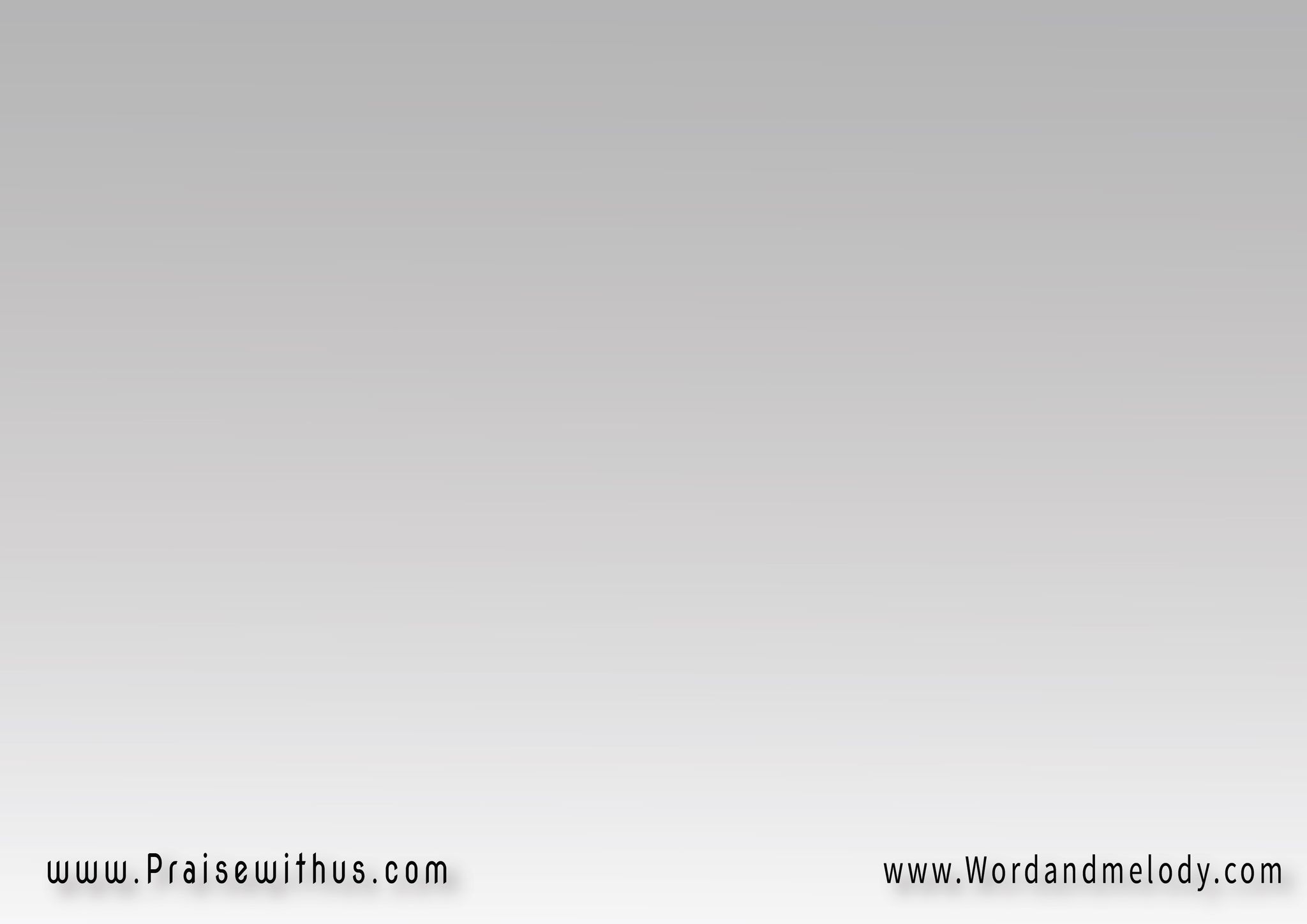 صاحين ونسهر بنحارب 
فرحين بالرغم في تجارب
واثقين يسوع جوا القارب 
وبأسمه يتفك المسجون
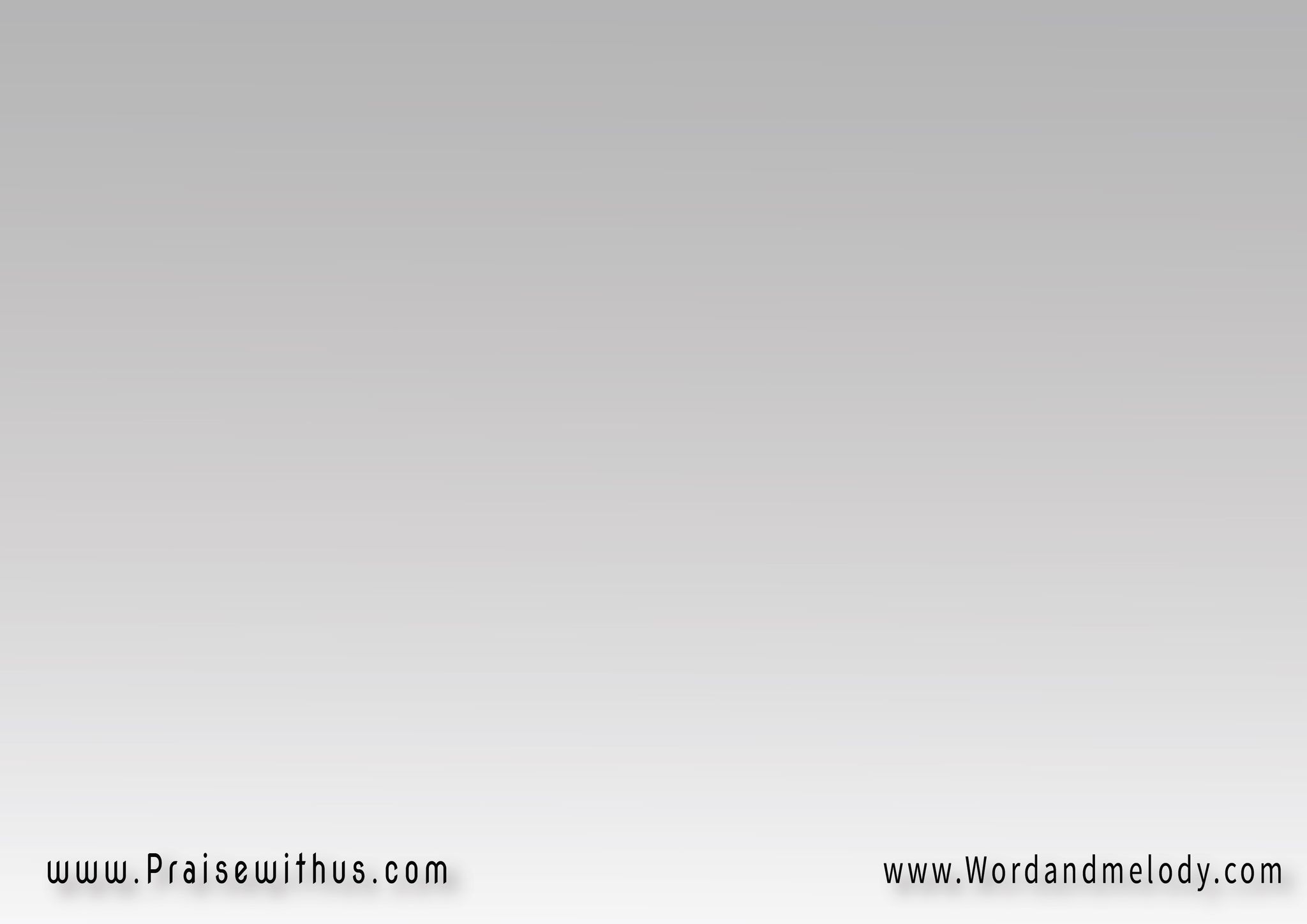 2- مايعش ولادك جوا جحور 
لينا وعد بتجديد كنسور
وف أيامنا تورينا عبور 
فوق مرتفاعتنا وبيك مانملش
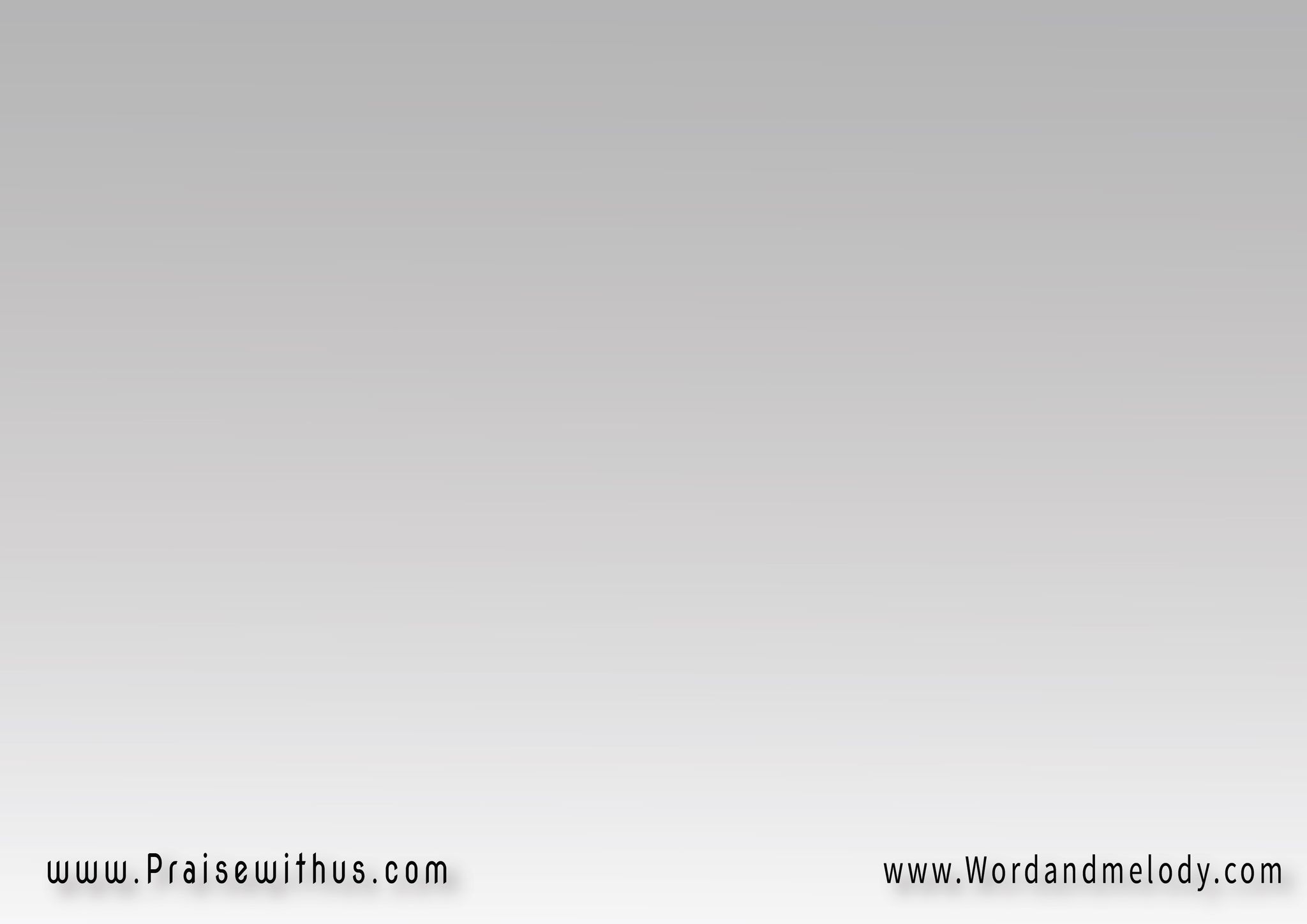 لو مهما خطاوي جهادنا تخور 
بالنعمة مايسبش المكســــور
وبنسعى نبقى ملــــح ونـــور 
وبالهزيمـــــــة مابنقبلــــــش
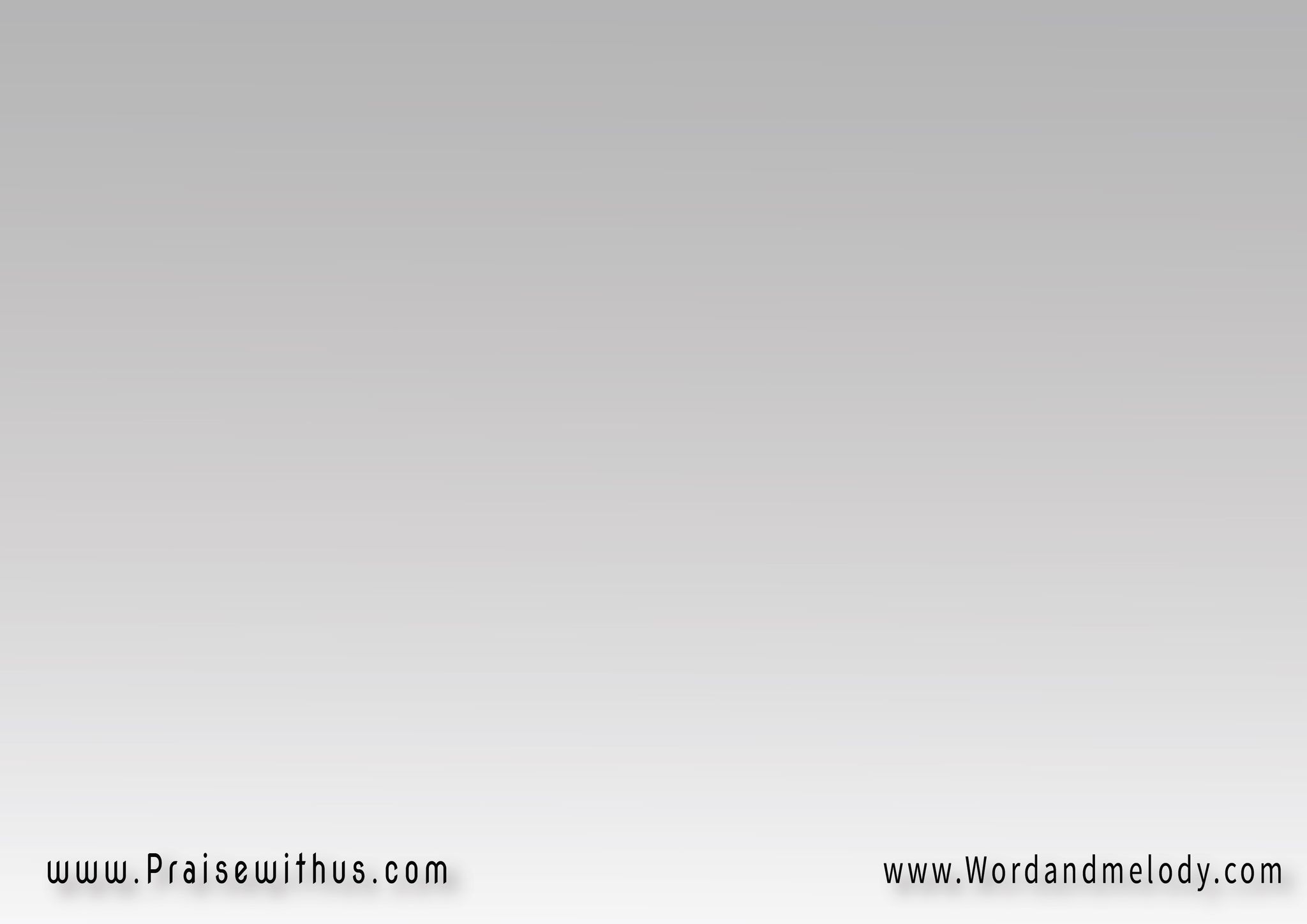 القرار:
باللي غالب لينا غلبة 
على أرواح شريرة سالبة
و مهما بقوتها محاربة 
هادمين حصون هادمين ظنون
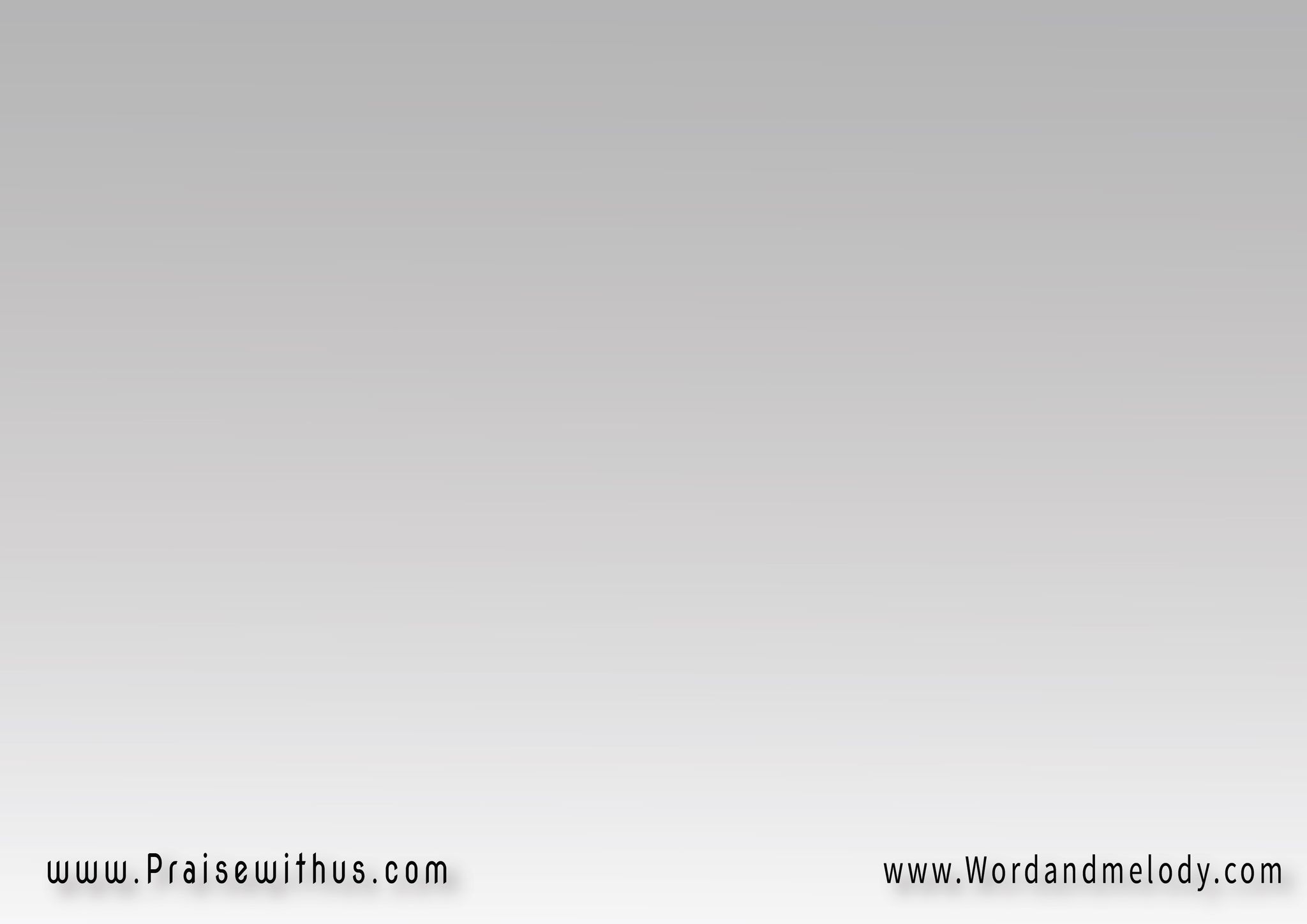 صاحين ونسهر بنحارب 
فرحين بالرغم في تجارب
واثقين يسوع جوا القارب 
وبأسمه يتفك المسجون
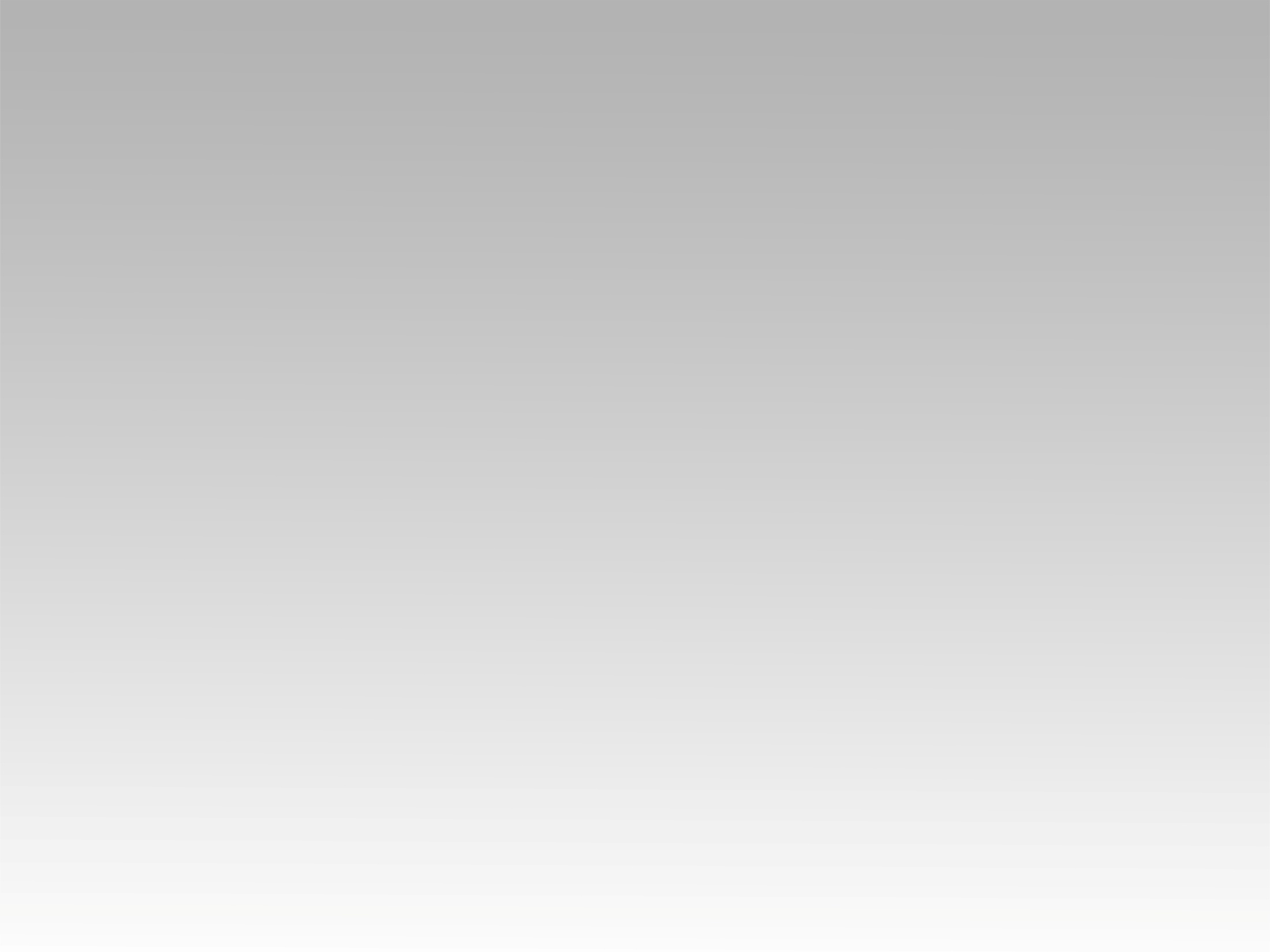 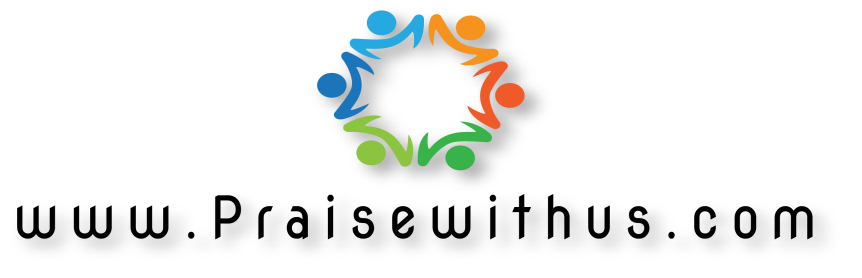